Lab Meeting
10/11/13
Program Update
M-fold is installed and working
c.Dog RBS
TetA
eCDM8
psB1A8
psB4C5
High Copy
low Copy
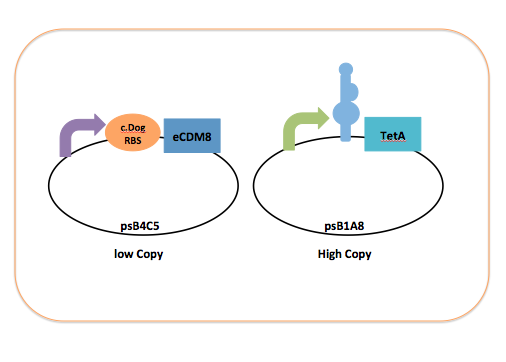 Grew O/N with LB + Chlor + Amp 
+ 0.1mM Theophylline
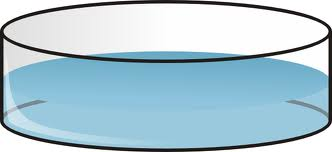 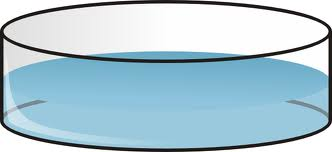 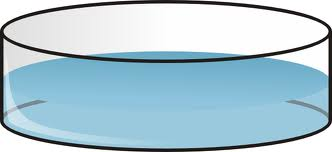 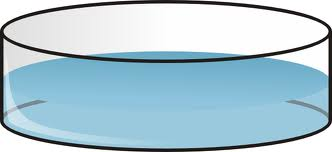 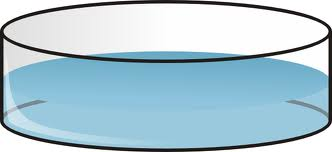 0.1mM Theo
10ug/ml Tet
0.1mM Caffeine
10ug/ml Tet
LB + Tet
0.1mM 3-Methyl
10ug/ml Tet
0.1mM Xanthine
10ug/ml Tet
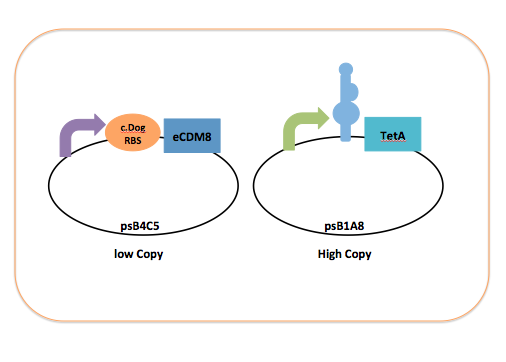 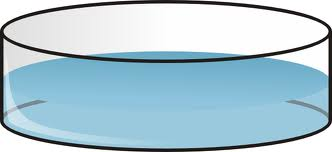 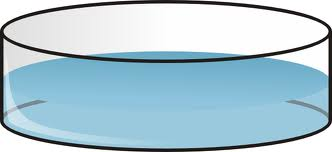 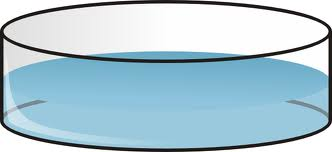 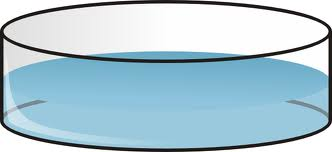 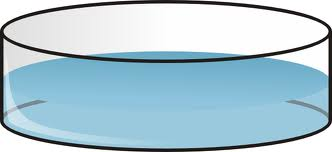 0.1mM Theo
10ug/ml Tet
0.1mM Caffeine
10ug/ml Tet
LB + Tet
0.1mM 3-Methyl
10ug/ml Tet
0.1mM Xanthine
10ug/ml Tet
No Growth
No Growth
Growth
1 Colony
No Growth
Results
0.1mM Theo
10ug/ml Tet
0.1mM Caffeine
10ug/ml Tet
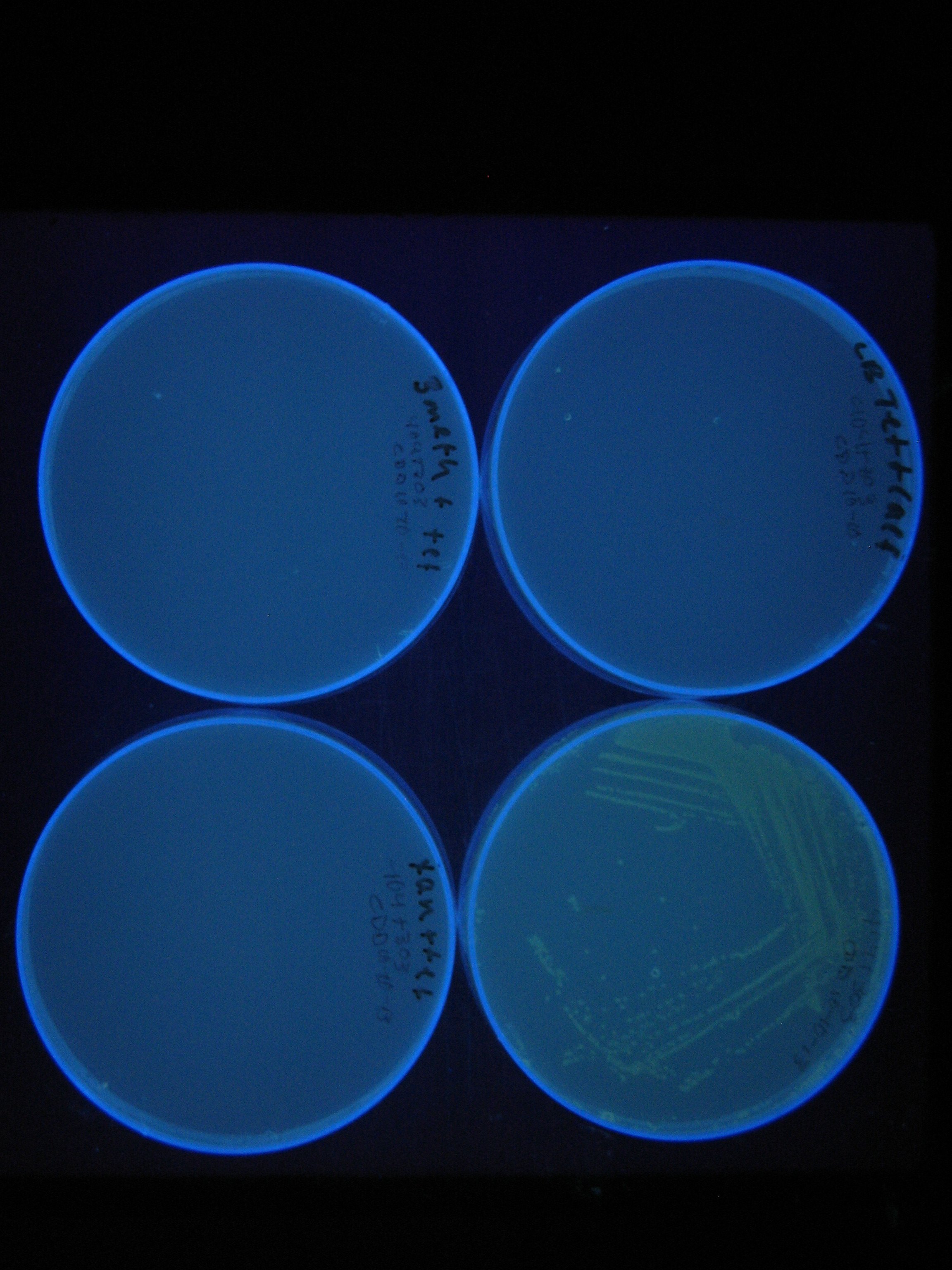 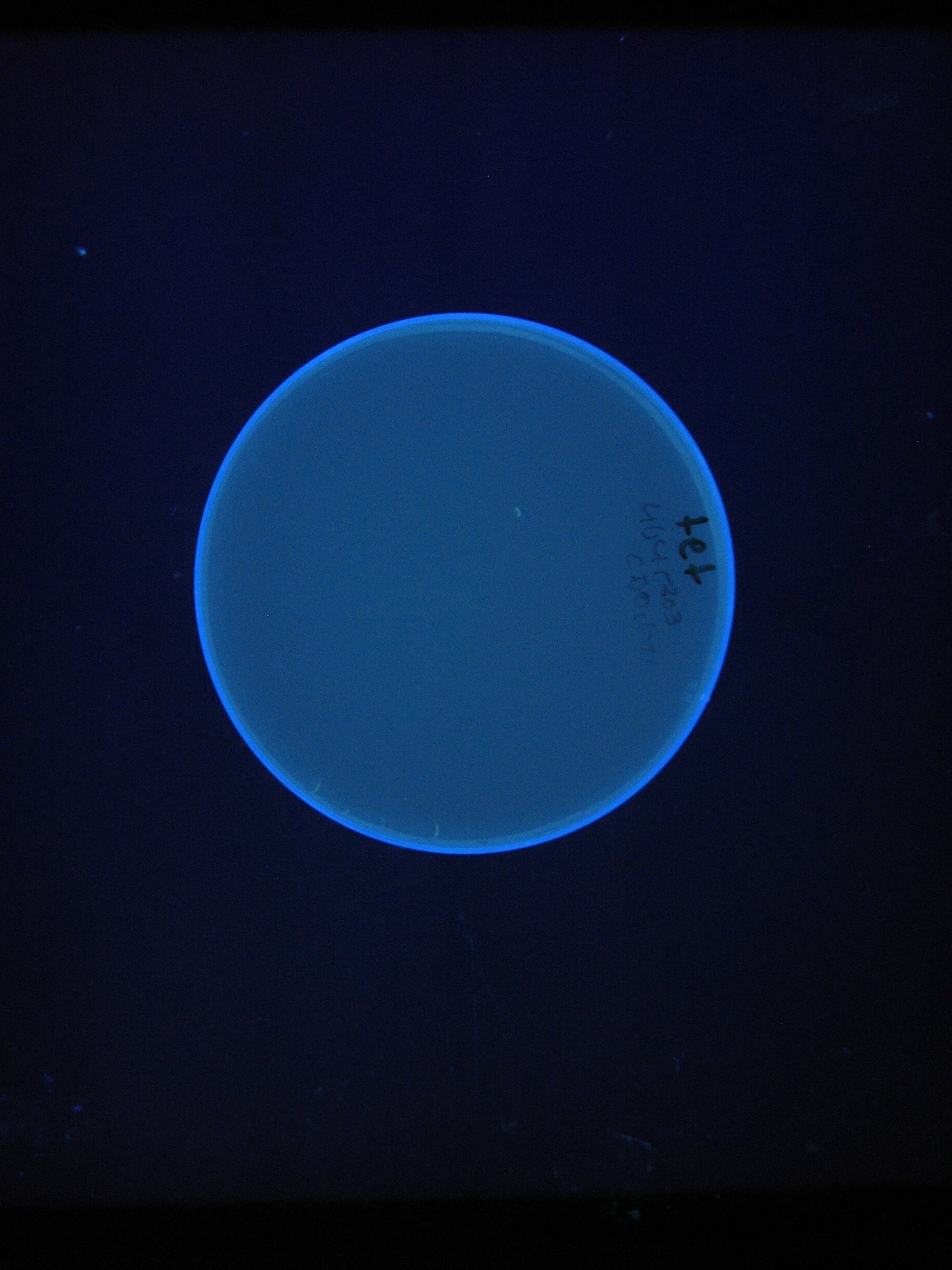 Tet
0.1mM 3-Methyl
10ug/ml Tet
0.1mM Xanthine
10ug/ml Tet
Next Steps
Grow up single colony and test again on plates with caffeine and Tet

Continue cloning ecdm8 downstream of Teta fitness module

Continue trouble shooting program